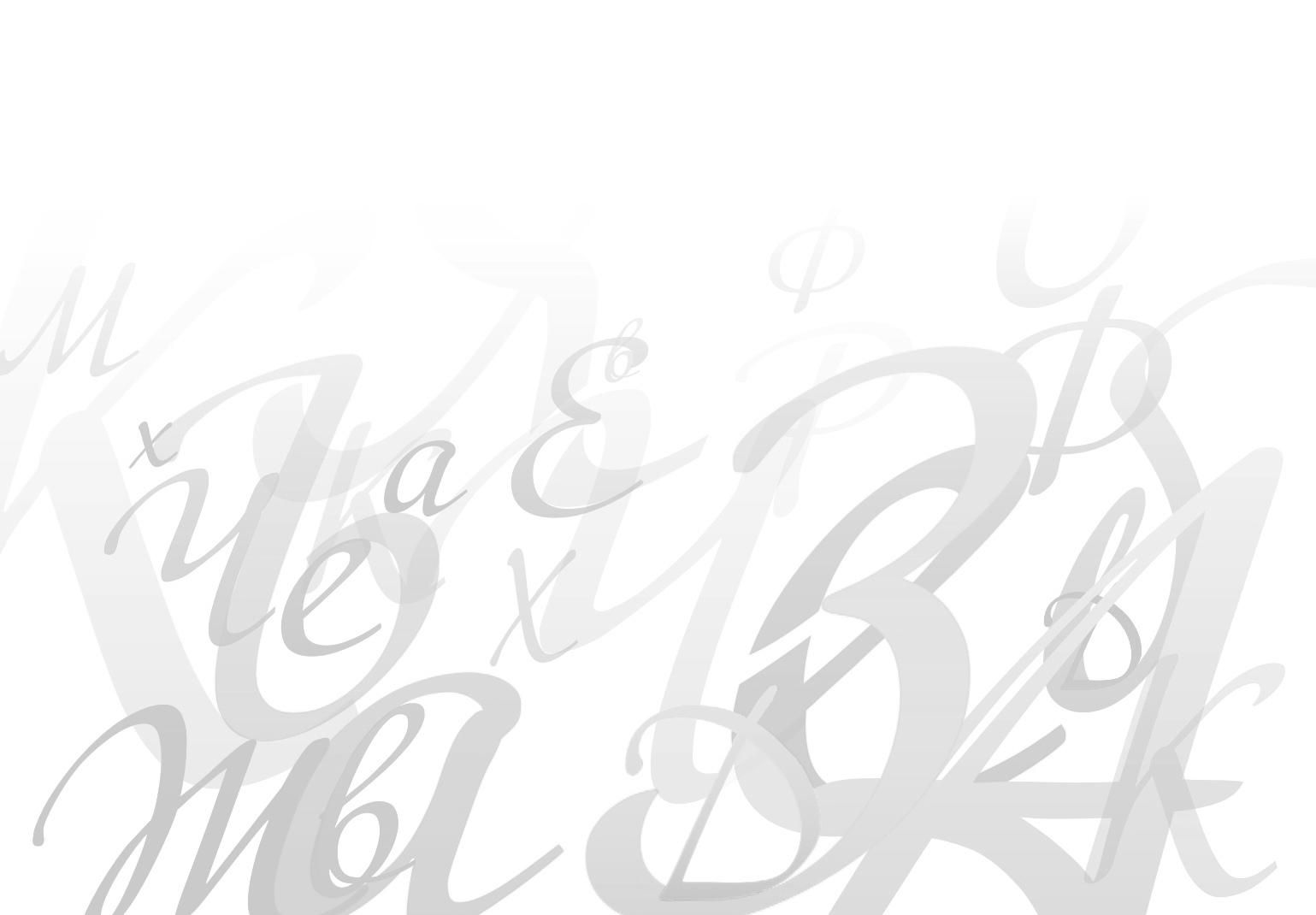 Об организации и проведении государственной итоговой аттестации по образовательным программам среднего общего образования в Челябинской области в 2016 году
Гажа Ирина Петровна, главный специалист 
Министерства образования и науки 
Челябинской области
16 февраля 2016 года
1
Основные документы, регламентирующие организацию и проведение государственной итоговой аттестации по образовательным программам среднего общего образования
Федеральный закон от 29 декабря 2012 года № 273-ФЗ «Об образовании в Российской Федерации»
Приказ Министерства образования и науки Российской Федерации от 26 декабря 2013 г. № 1400                                 «Об утверждении Порядка проведения государственной итоговой аттестации по образовательным программам среднего общего образования»
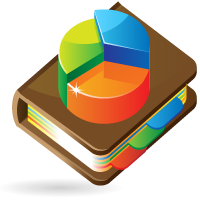 2
Допуск к государственной итоговой аттестации по образовательным программам среднего общего образования
Отсутствие академической задолжности
ДОПУСК  
до ГИА-11
Зачет по сочинению (изложению)
3
Учебные предметы ГИА-11
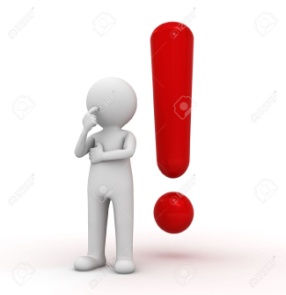 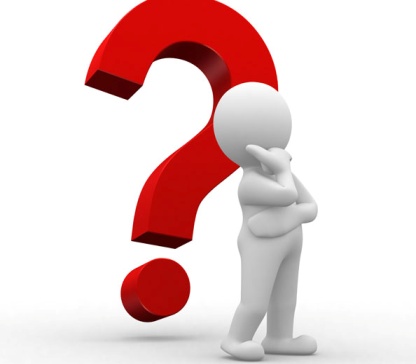 4
Выбор экзаменов по учебным предметам в 2016 году
5
ФОРМЫ ГИА-11
6
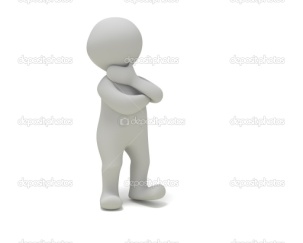 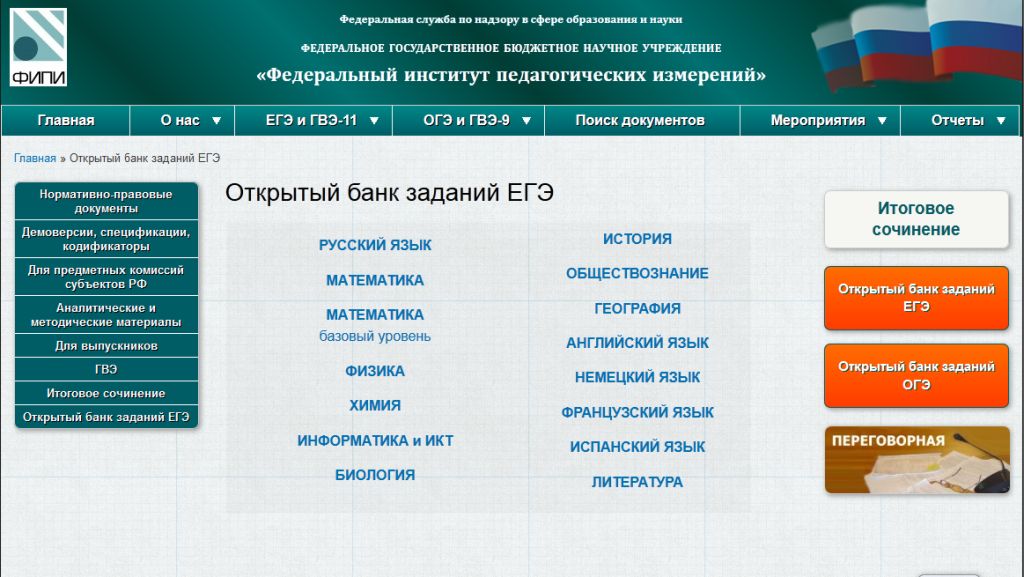 САЙТ
www.fipi.ru
7
ЕГЭ по математике
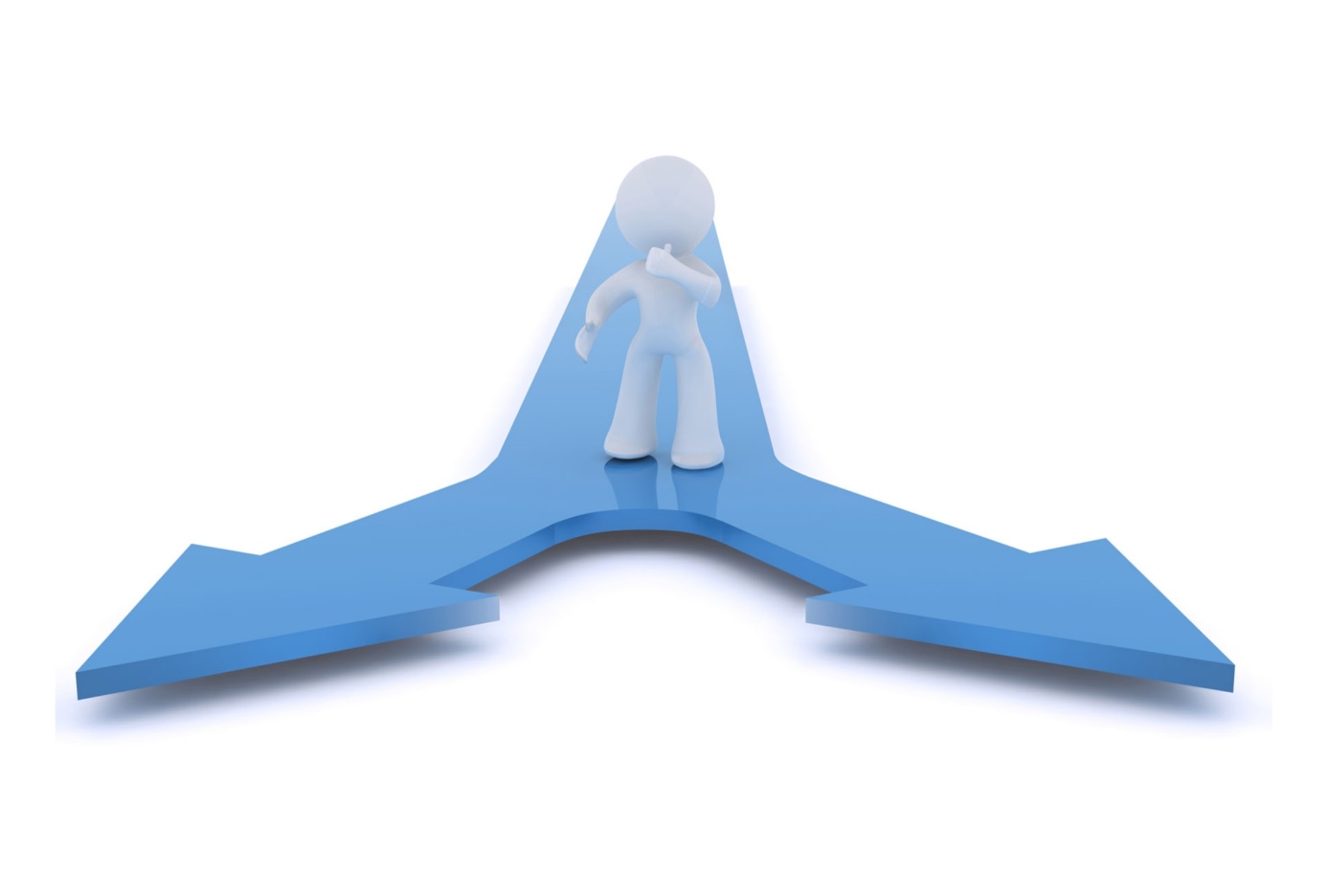 Профильный уровень
И /ИЛИ
Базовый уровень
8
ГВЭ-11
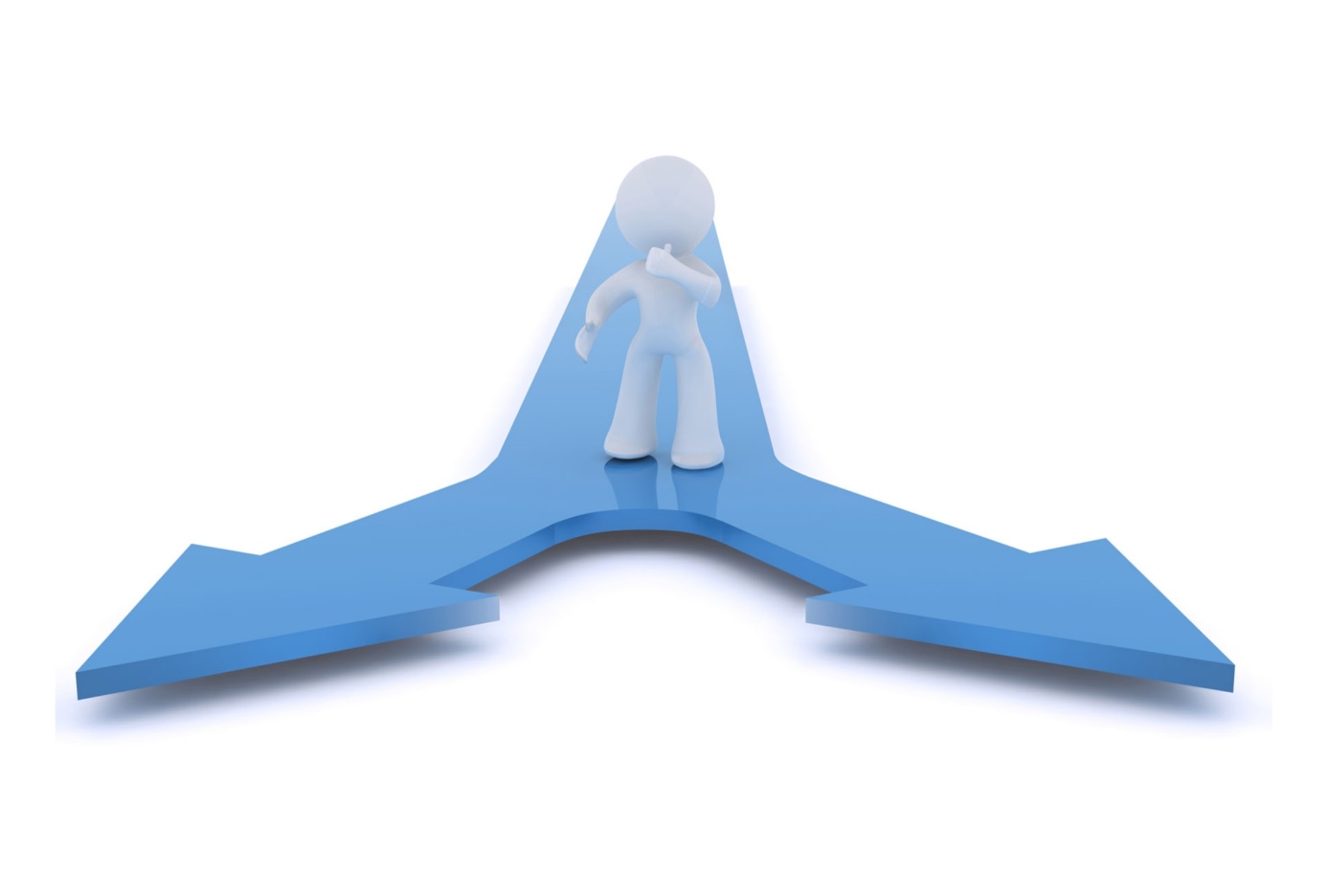 Письменная форма
Устная форма
9
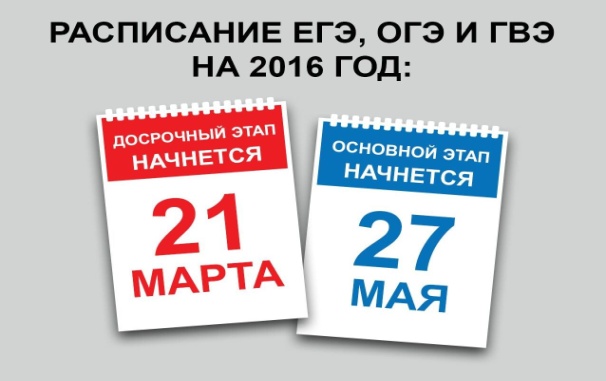 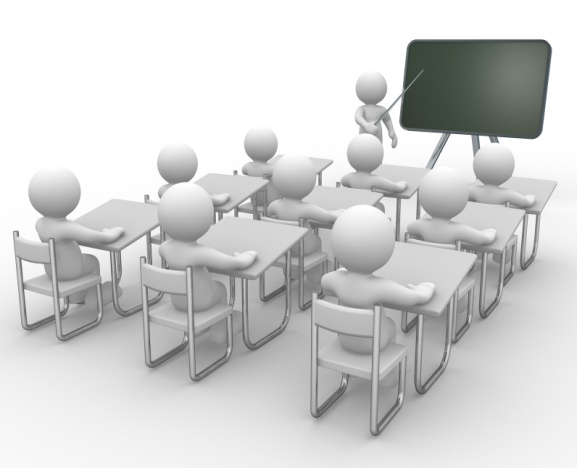 10
Продолжительность экзаменов
В продолжительность экзамена по учебным предметам не включается время, выделенное на подготовительные мероприятия (инструктаж обучающихся и выпускников прошлых лет, выдачу им экзаменационных материалов, заполнение ими регистрационных полей экзаменационных работ, настройку необходимых технических средств, используемых при проведении экзаменов)
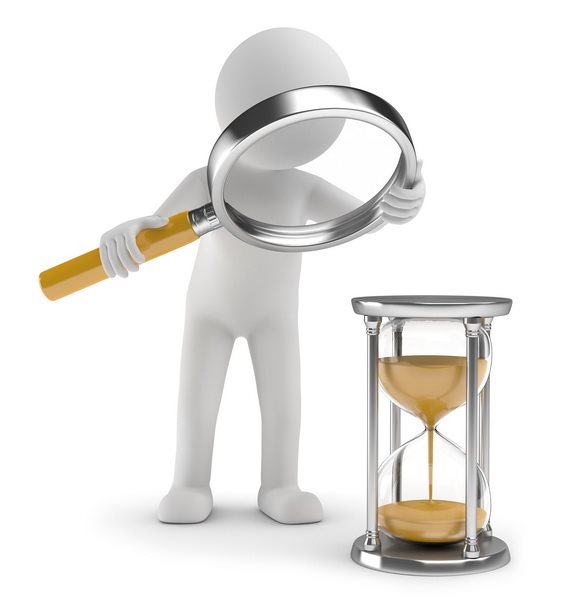 Продолжительность ЕГЭ и ГВЭ для участников с ОВЗ, детей-инвалидов и инвалидов увеличивается на 1,5 часа,  устная часть по иностранным языкам – на 30 мин.
11
Продолжительность экзаменов ГИА-11 в форме ЕГЭ
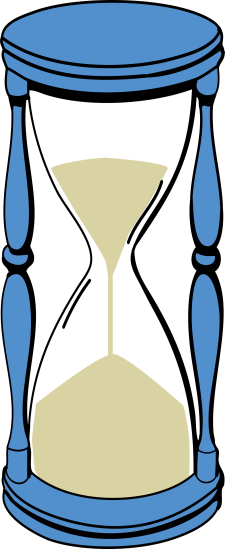 12
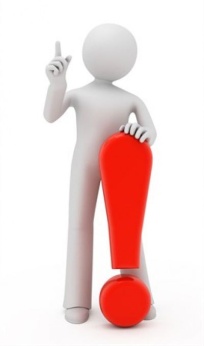 ППЭ оборудуются стационарными и переносными металлоискателями, средствами видеонаблюдения
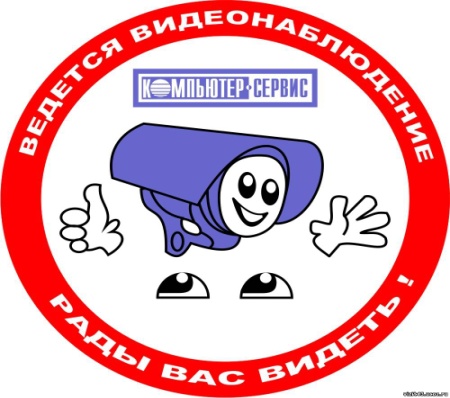 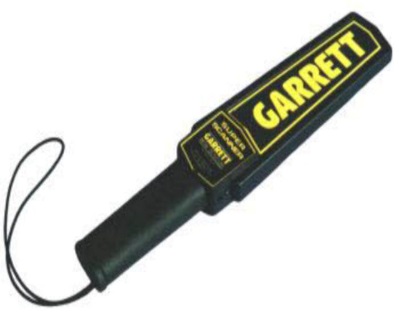 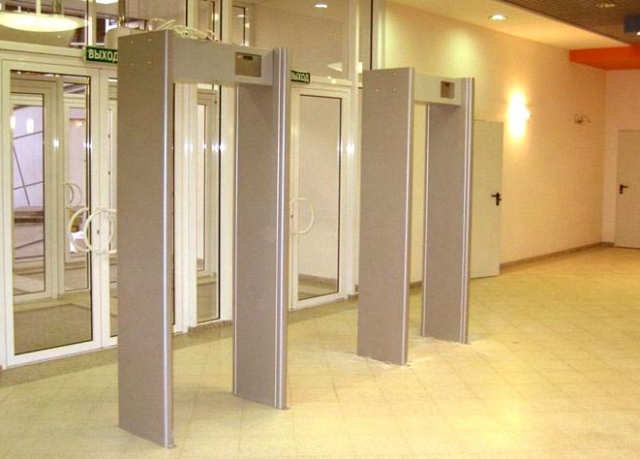 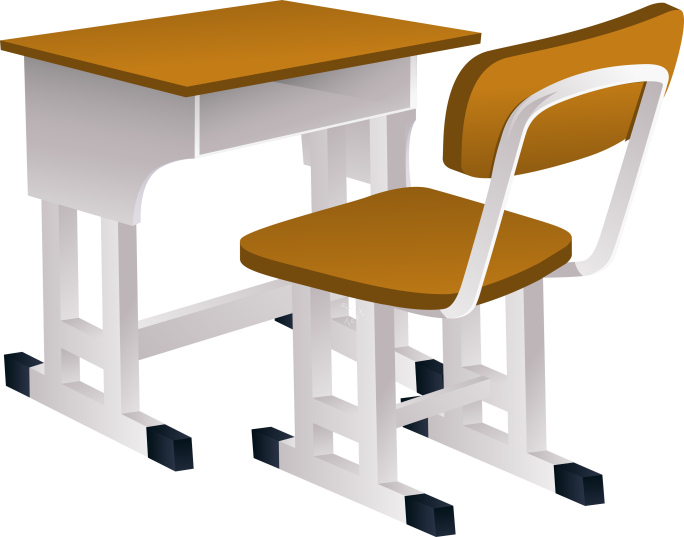 13
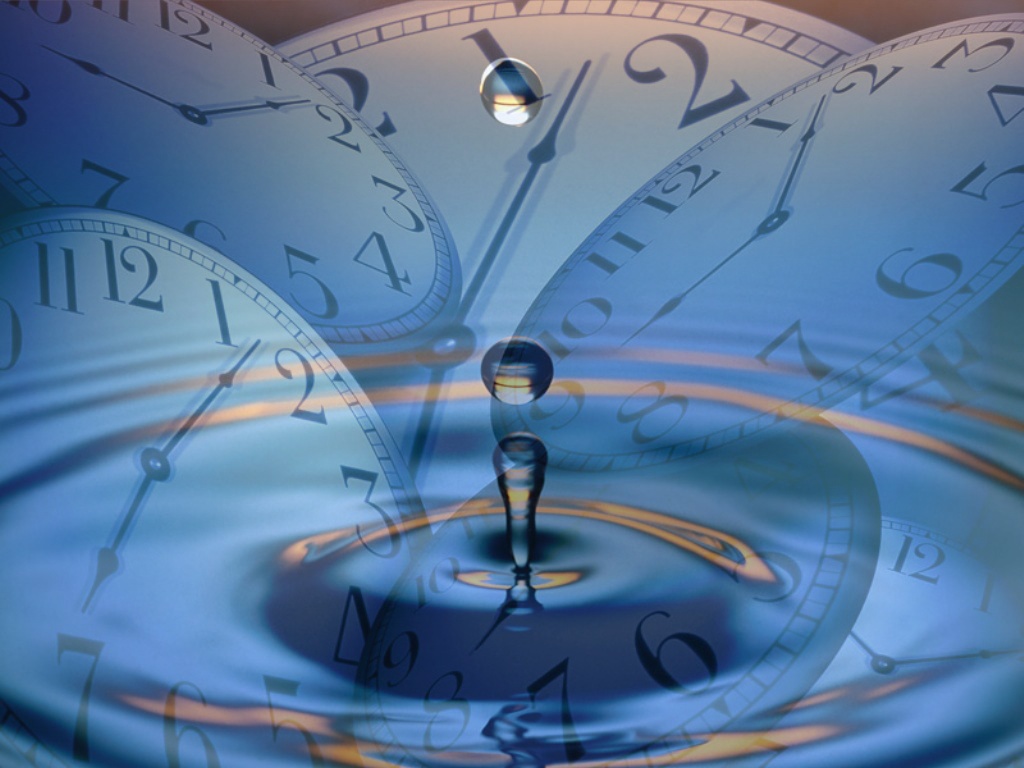 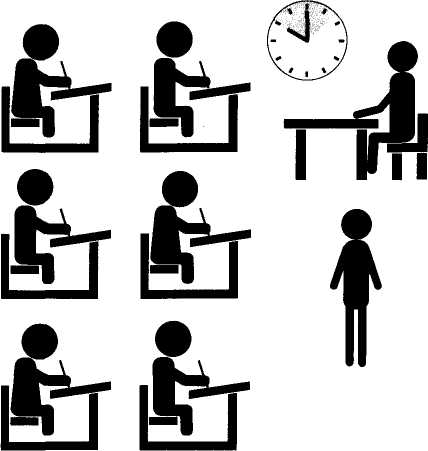 14
Допуск обучающихся в пункт проведения экзаменов осуществляется при наличии документов, удостоверяющих их личность, и при наличии их в списках распределения в данный пункт проведения экзаменов
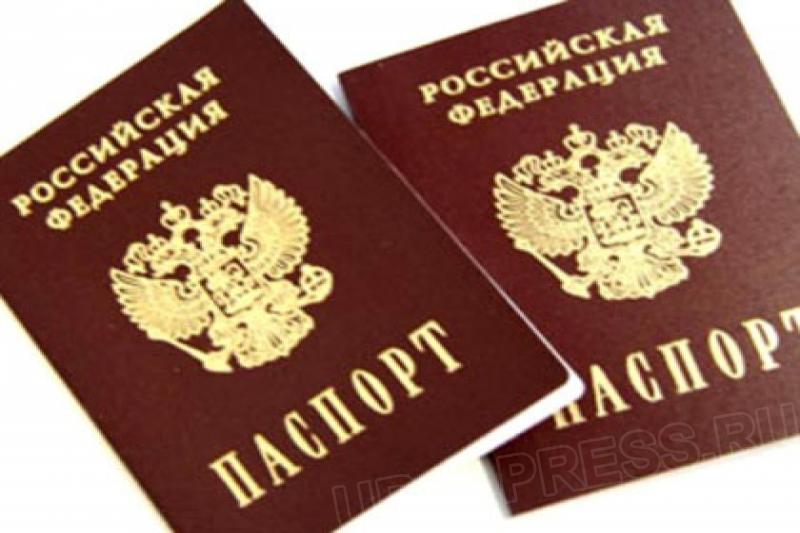 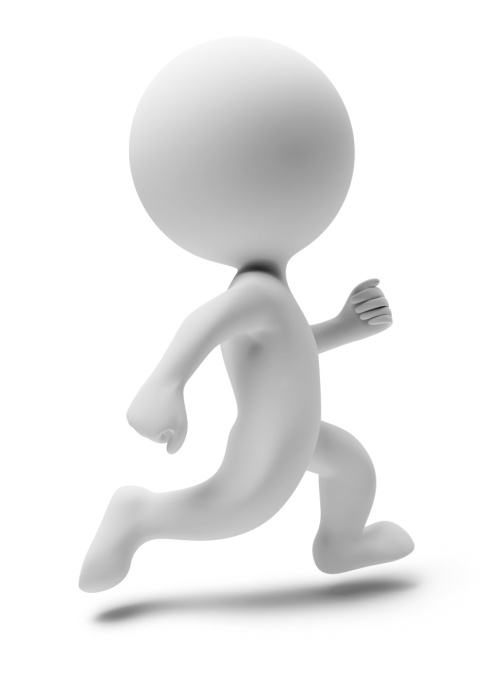 15
Если участник ЕГЭ опоздал на экзамен, он допускается к сдаче ЕГЭ в установленном порядке, при этом время окончания экзамена не продлевается
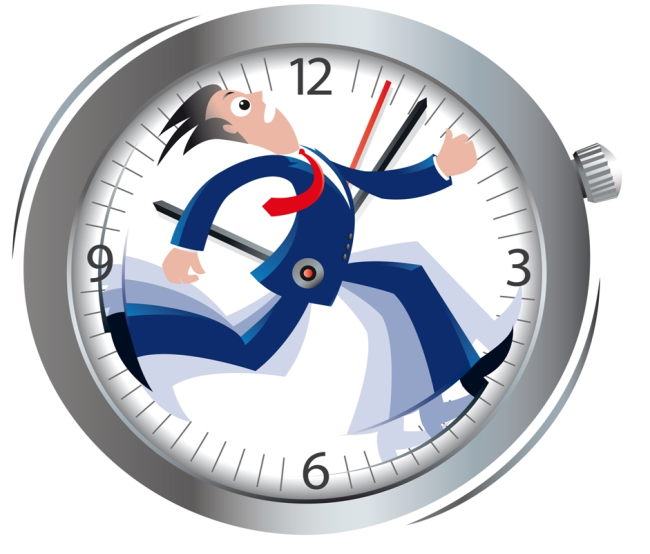 16
В день проведения экзамена участникам ГИА запрещается иметь при себе средства связи, электронно-вычислительную технику, фото-, аудио- и видеоаппаратуру, справочные материалы, письменные заметки и иные средства хранения и передачи информации, уведомление о регистрации на экзамены (необходимо оставить в месте для хранения личных вещей, которое организовано до входа в ППЭ, или отдать сопровождающему от образовательной организации),
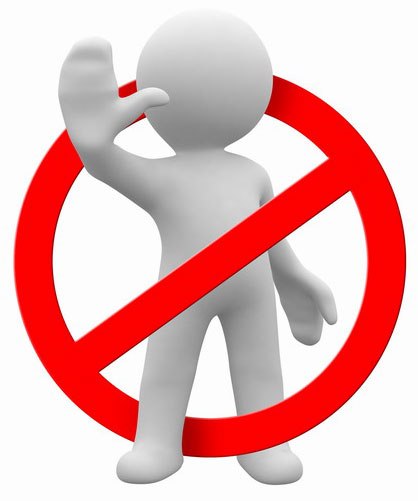 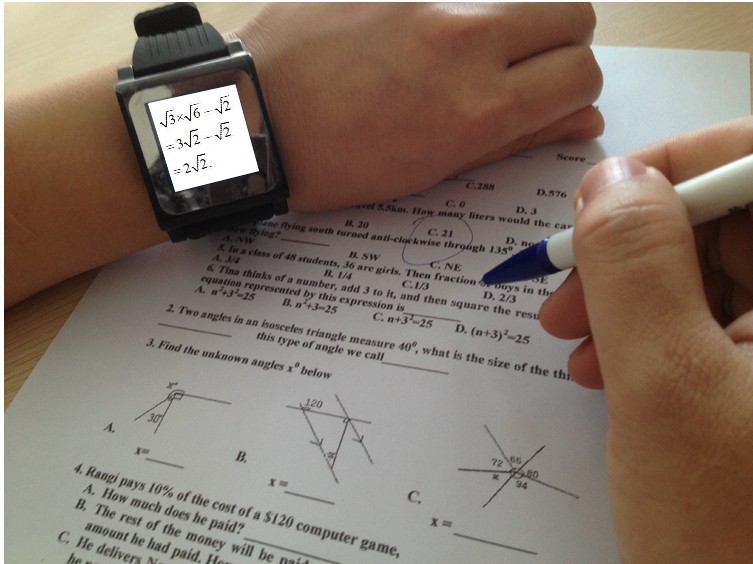 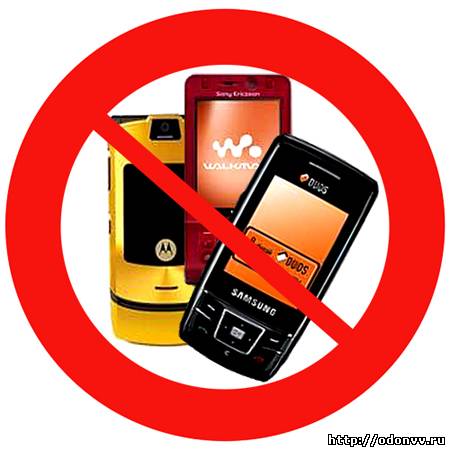 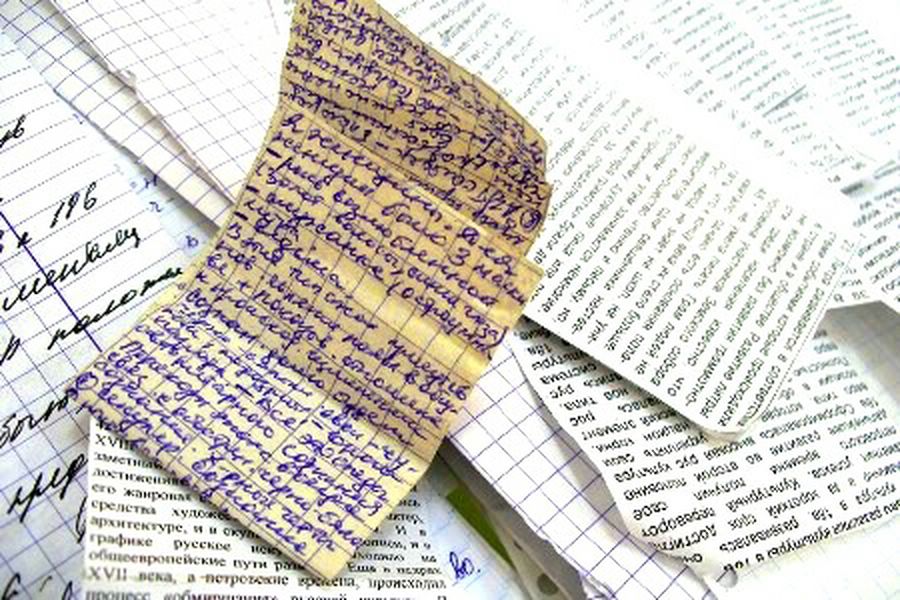 17
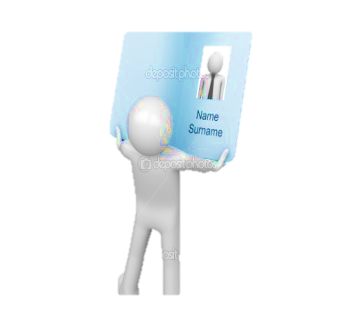 С собой на экзамен обучающийся может взять  только необходимые вещи: 
документ, удостоверяющий личность
гелевую, капиллярную ручку с чернилами черного цвета; 
лекарства и питание (при необходимости);
средства обучения и воспитания:
по математике - линейка; 
по физике – линейка и непрограммируемый калькулятор; 
по химии – непрограммируемый калькулятор; 
по географии – линейка, транспортир, непрограммируемый калькулятор;
специальные технические средства (для участников ЕГЭ с ОВЗ, детей-инвалидов, инвалидов)
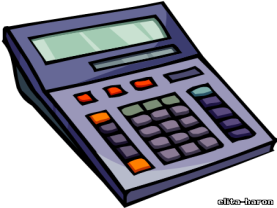 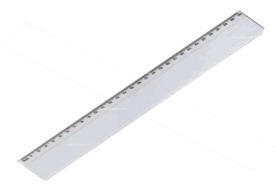 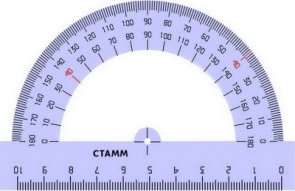 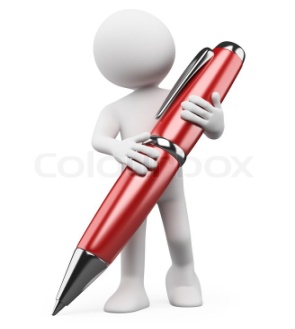 18
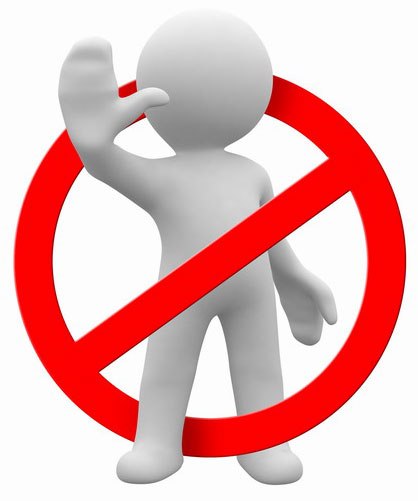 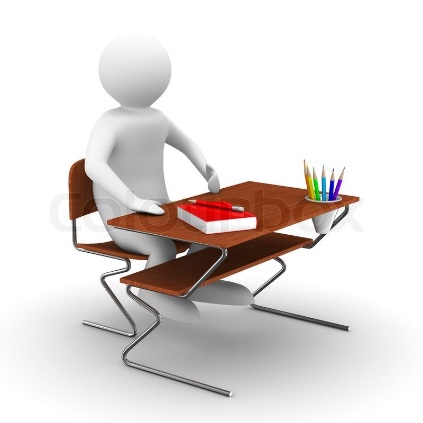 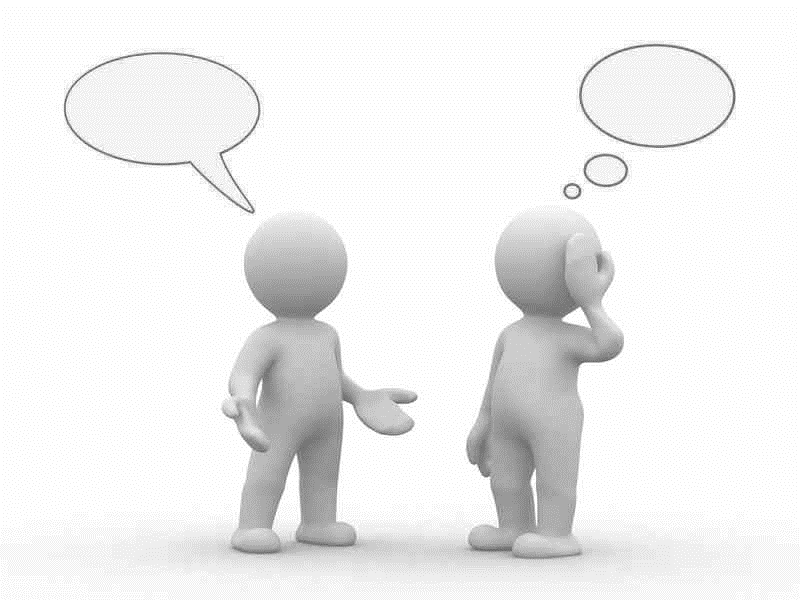 19
Черновики и записи в КИМ не проверяются и записи в них не учитываются при обработке экзаменационных работ
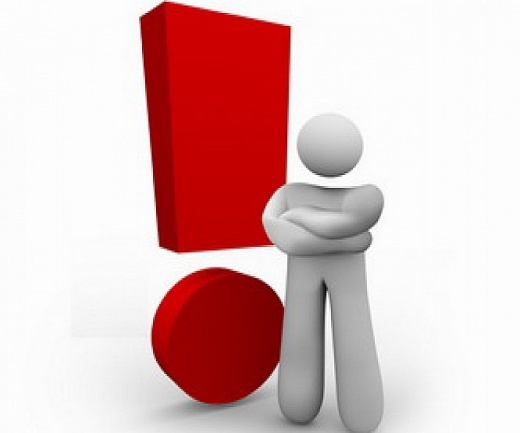 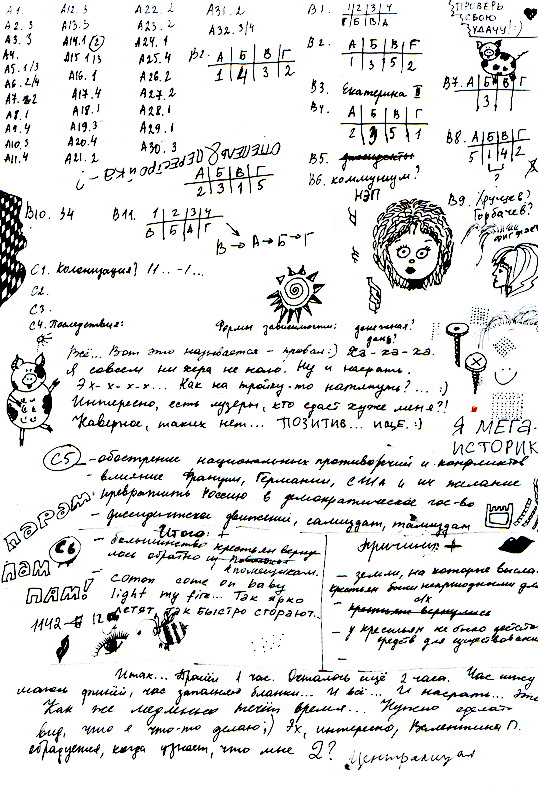 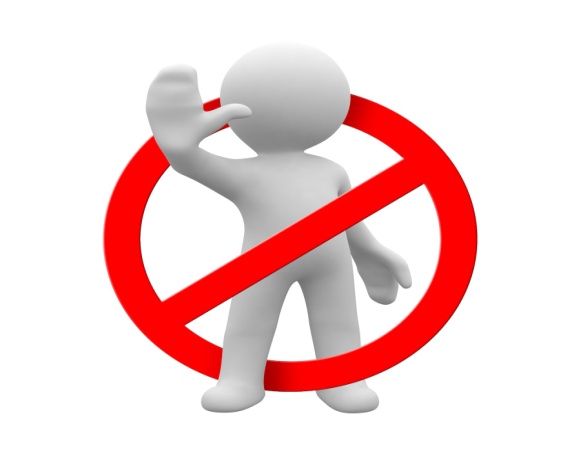 20
Проверка и обработка экзаменационных работ
Обработка бланков ЕГЭ осуществляется РЦОИ с использованием специальных аппаратно-программных средств. 
	Обработка бланков завершается (включая проверку предметными комиссиями ответов на задания экзаменационной работы с развернутым ответом):
по математике базового уровня - не позднее трех календарных дней после проведения экзамена;
по математике профильного уровня - не позднее четырех календарных дней после проведения экзамена;
по русскому языку - не позднее шести календарных дней после проведения экзамена;
по остальным учебным предметам - не позднее четырех календарных дней после проведения соответствующего экзамена;
по экзаменам, проведенным досрочно и в дополнительные сроки, - не позднее трех календарных дней после проведения соответствующего экзамена.
21
Результаты ГИА-11
При проведении ГИА в форме ЕГЭ (за исключением ЕГЭ по математике базового уровня) используется стобалльная шкала  оценивания
100 баллов
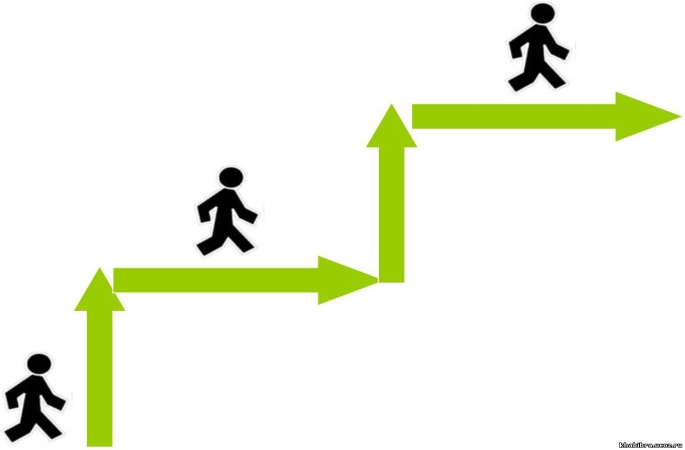 0 баллов
При проведении ГИА в форме ГВЭ и  ЕГЭ по математике базового уровня используется пятибалльная шкала оценивания
5 баллов
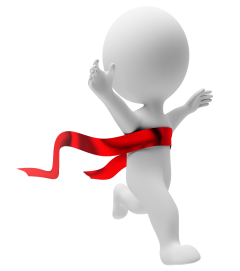 22
Минимальное количество баллов ЕГЭ для поступления в вузы
Распоряжение Федеральной службы по надзору в сфере образования и науки от 23.03.2015 г. № 794-10
23
Минимальные баллы для получения аттестата о среднем общем образовании
и /или
24
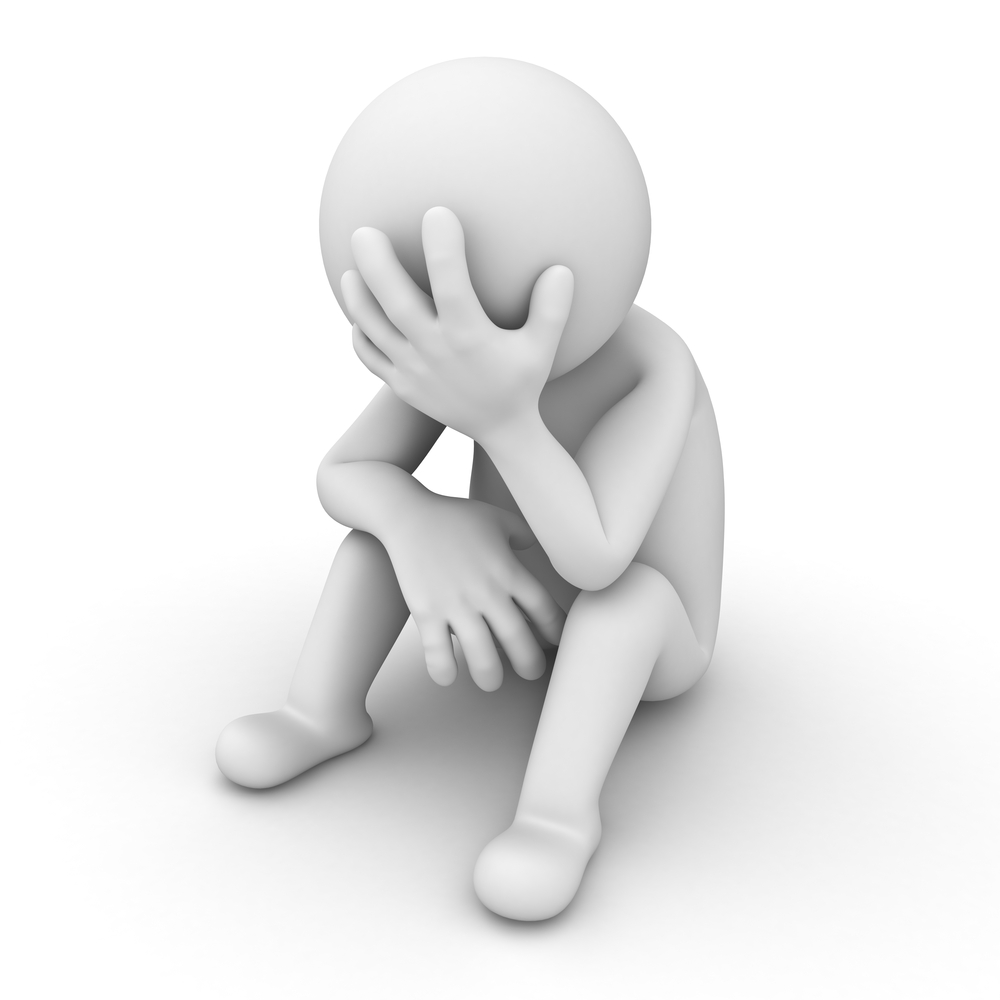 25
Пересдача ЕГЭ по математике
и/или
26
Апелляции
27
Нарушения процедуры проведения ГИА-11
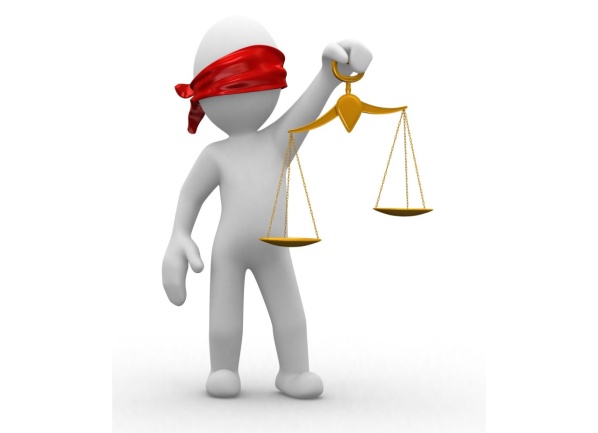 Кодексом РФ «Об административных нарушениях» предусмотрены административная ответственность граждан за нарушение Порядка проведения государственной итоговой аттестации, в том числе в форме ЕГЭ
28
Итоговые оценки в аттестат(п.5.3. приказа Министерства образования и науки Российской Федерации от 27 августа 2013 года № 989)
(3+4+3+4+3+4)/6=21/6≈3,5=4
29
Приказ Министерства образования и науки Российской Федерации от 23 июня 2014 г. № 685 «Об утверждении Порядка выдачи медали «За особые успехи в учении»
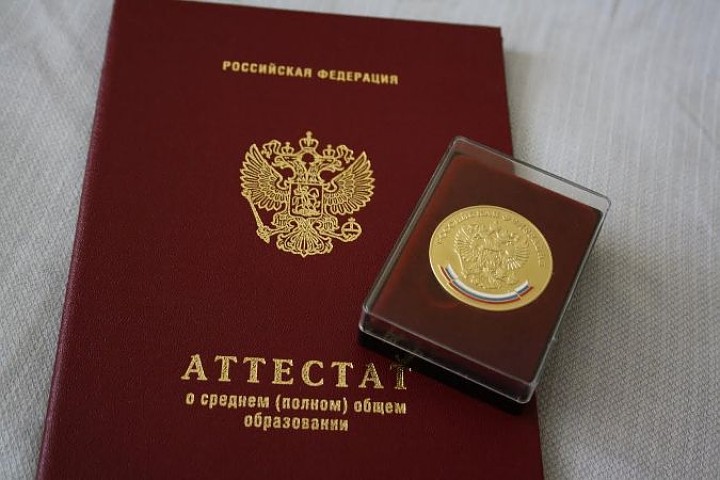 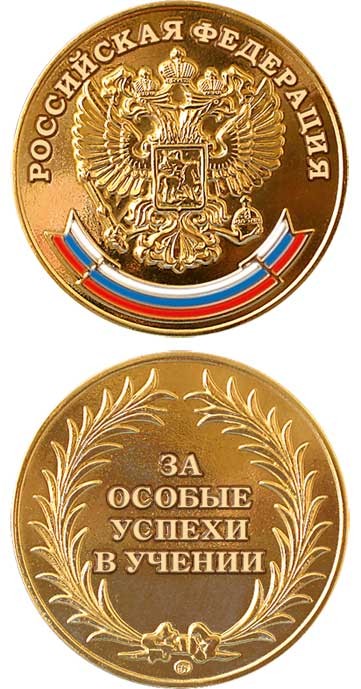 30
Информационные ресурсы
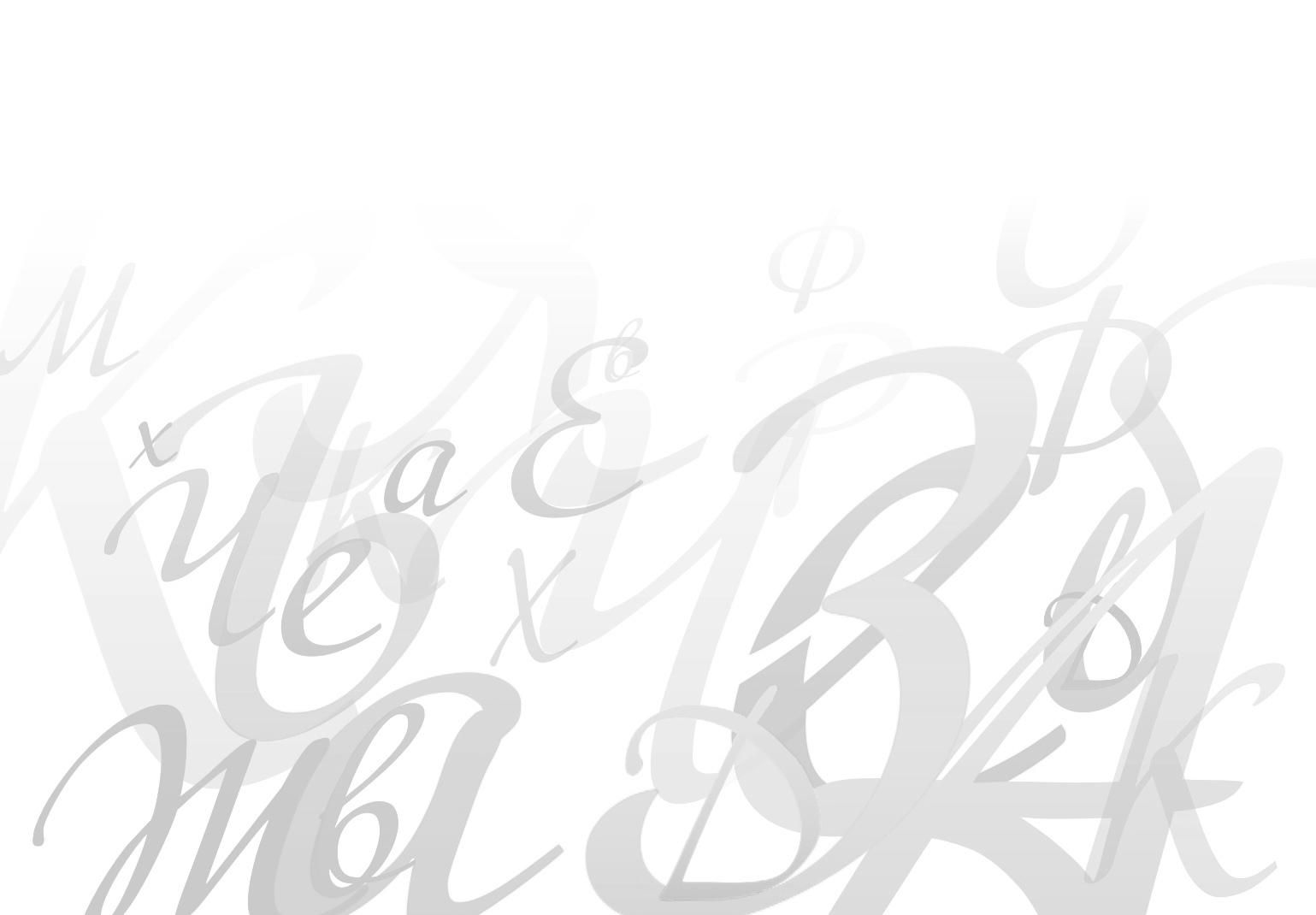 Сайт Министерства образования и науки 
Челябинской области 
http://minobr74.eps74.ru
Сайт Федерального государственного бюджетного научного  учреждения 
«Федеральный институт педагогических измерений»
http://www.fipi.ru 
Сайт Федерального государственного бюджетного учреждения «Федеральный центр тестирования»
http://www.rustest.ru
Сайт информационной поддержки ГИА-11
http://gia.edu.ru
31
Спасибо за внимание! 

263-34-17, 8-905-832-18-15
iri-gazha@yandex.ru
32